The Arctic Wolf Quiz
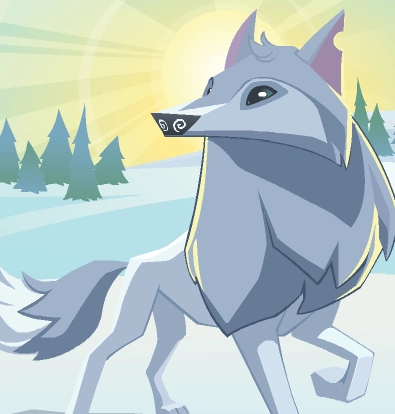 By
Destiny
Do arctic wolves have 42 sharp teeth?
No, they have 28.
Yes, they do.
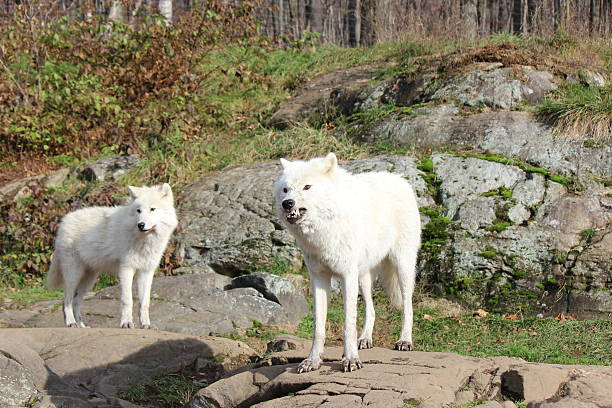 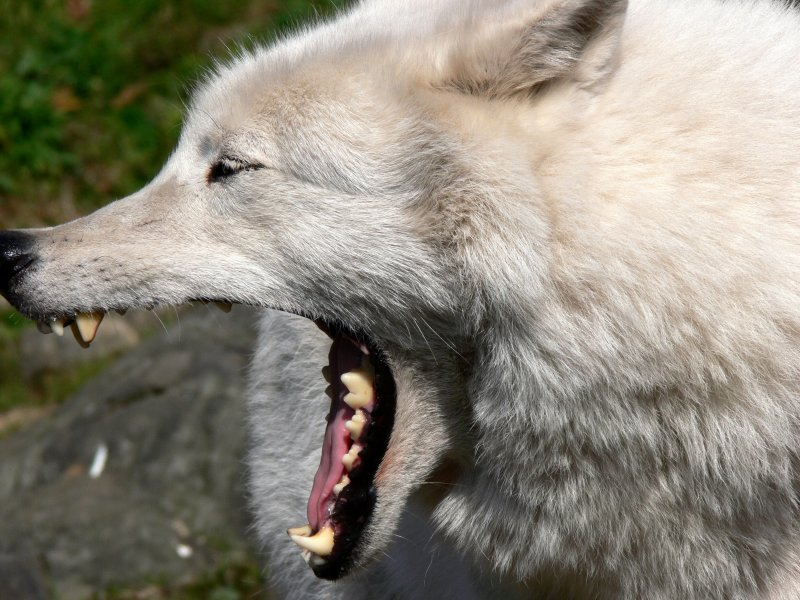 Oops, try again.
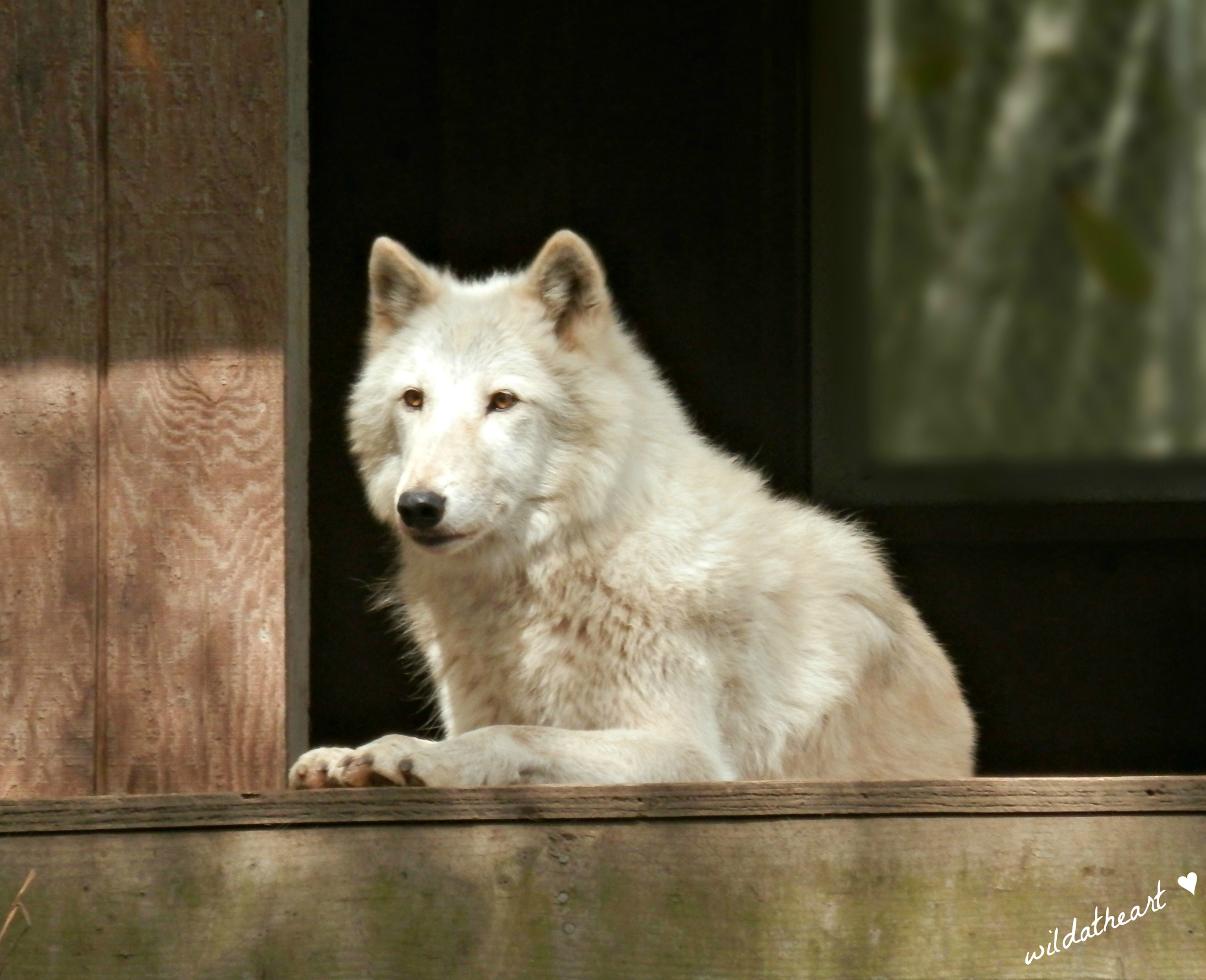 Good Work!
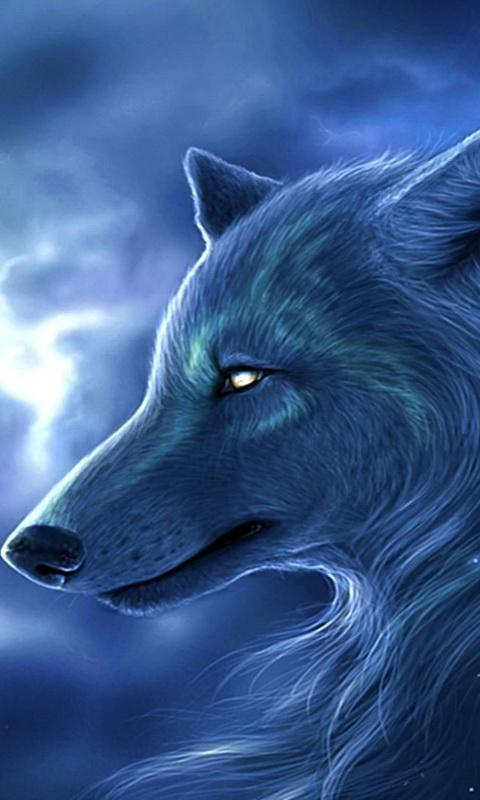 What do they eat?
hares and lemmings
They eat each other.
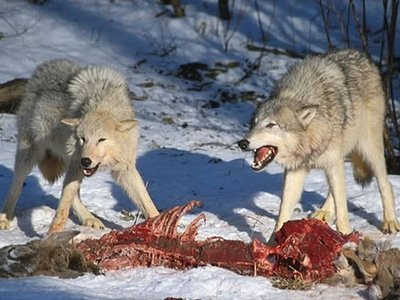 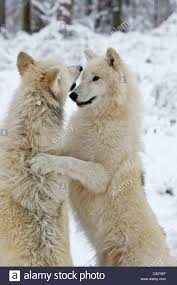 Good try!  Try again.
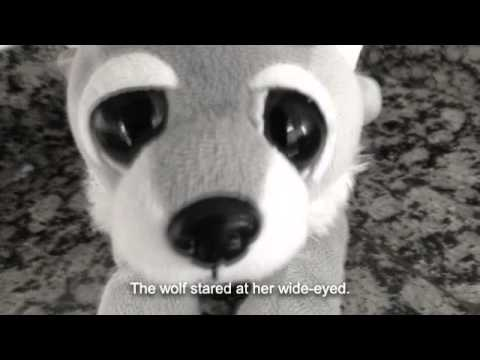 Great Work!
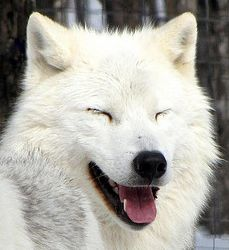 Where do they live?
The arctic circle
South Pole
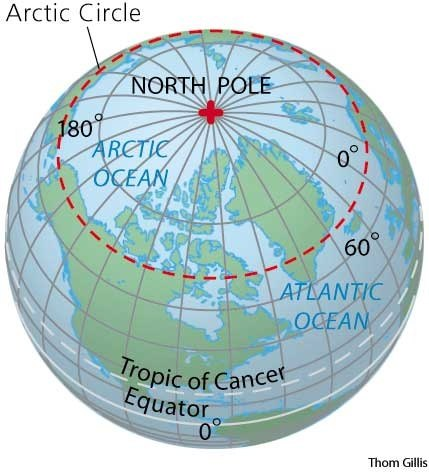 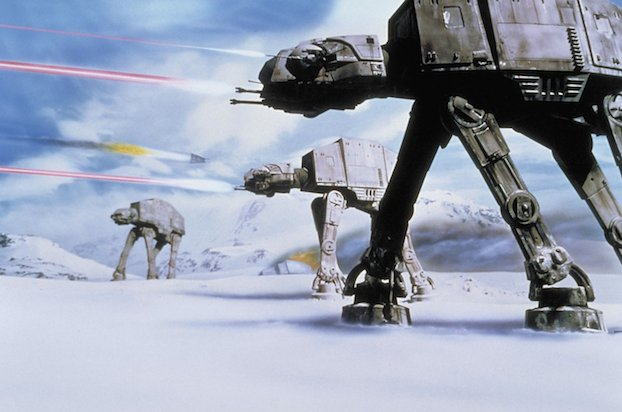 Please try again.
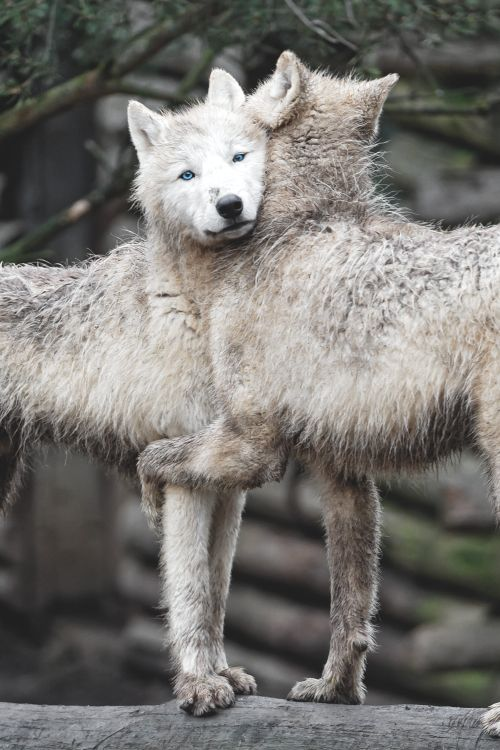 Good Job!
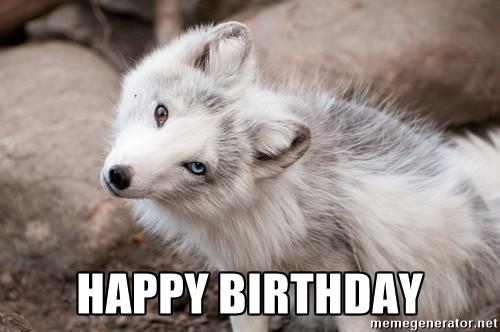 You’re an Artic Wolf expert!
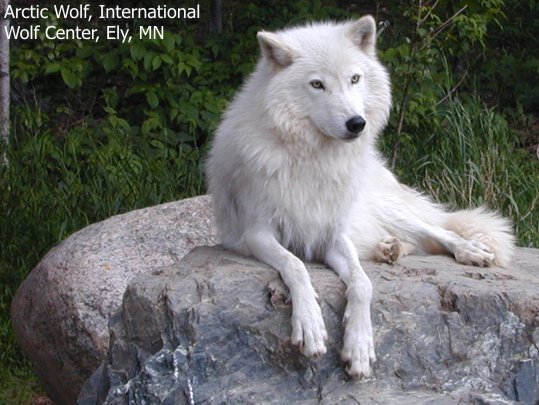